I/O Systems
CH009
Fig U09-01
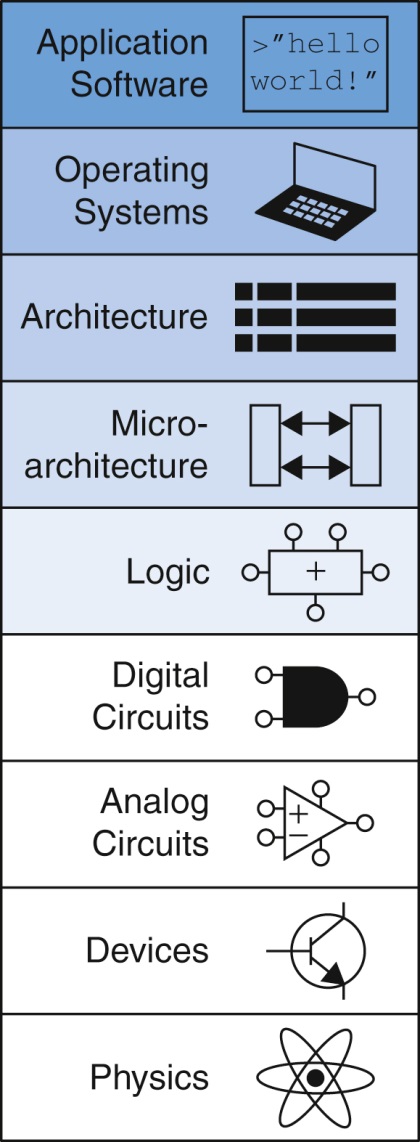 Copyright © 2016 Elsevier Ltd. All rights reserved.